Exoplanet Communications
Black Holes – Black Holes vs. Planets
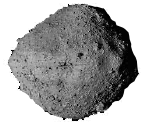 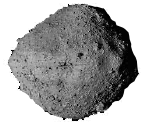 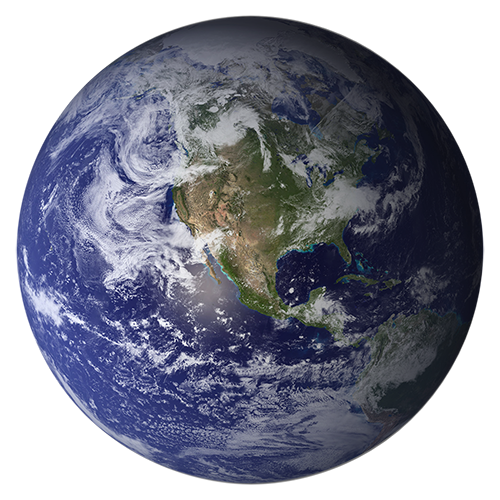 Planets
Asteroids
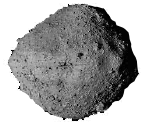 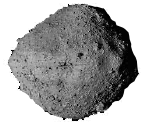 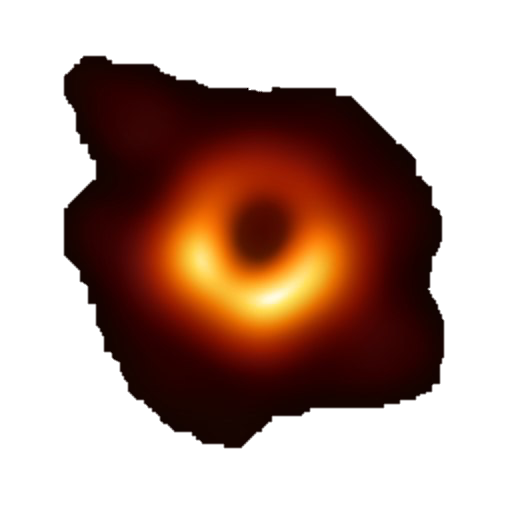 Black Holes
exoplanets.nasa.gov
This document has been reviewed and determined not to contain export controlled technical data.
1
May 11, 2022
[Speaker Notes: This slide is set to auto play

Click to advance to part two of Black Holes vs. Planets

Audience: 
4th Grade and older.

Description:
This slide explains and illustrates how the gravity of astronomical objects changes the trajectory of asteroids.

User's notes: 
The trajectory of asteroids is approximate;
Depending on the impact parameter (i.e., the nearest distance between the Earth and asteroids), the Earth can bend the trajectory of asteroids.

The additional information can be available at e.g., https://www.nasa.gov/audience/forstudents/k-4/stories/nasa-knows/what-is-a-black-hole-k4.html,
https://eventhorizontelescope.org/press-release-april-10-2019-astronomers-capture-first-image-black-hole,
https://www.ligo.caltech.edu/page/gw-sources.

NOTE: 
This PowerPoint file has built-in interactive elements. 
To view them, you must be in "Slide Show" mode; you can then move to the next view either by clicking your mouse, the spacebar, or the arrow keys. 
This slide will not work in "regular viewing mode."

Credit:
NASA/JPL-Caltech]
Exoplanet Communications
Black Holes – Black Holes vs. Planets
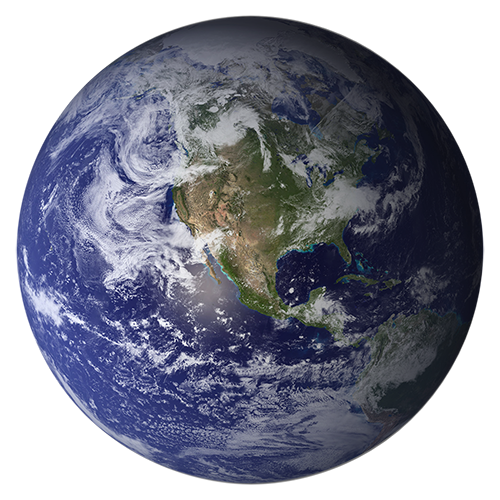 Planets
Starlight
Even light cannot escape a black hole
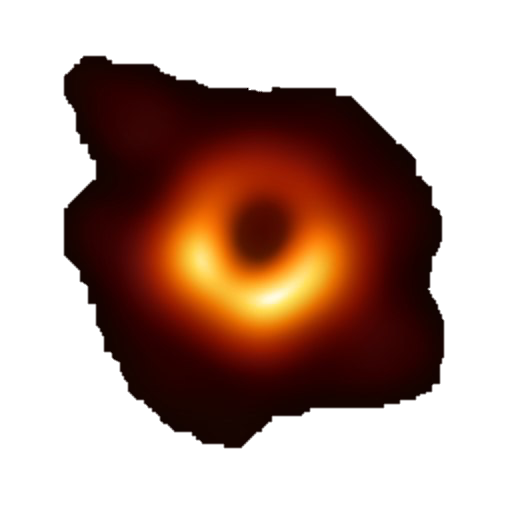 Black Holes
exoplanets.nasa.gov
This document has been reviewed and determined not to contain export controlled technical data.
2
May 11, 2022
[Speaker Notes: This slide is set to auto play

Click to advance to part three of Black Holes vs. Planets

Description:
This slide explains and illustrates how the gravity of astronomical objects changes the trajectory of light.

User's notes: 
The trajectory of stellar light is approximate;
Depending on the impact parameter (i.e., the nearest distance between the Earth and light), the Earth can bend the trajectory of stellar light, 
which is used to discover exoplanets, known as microlensing.]
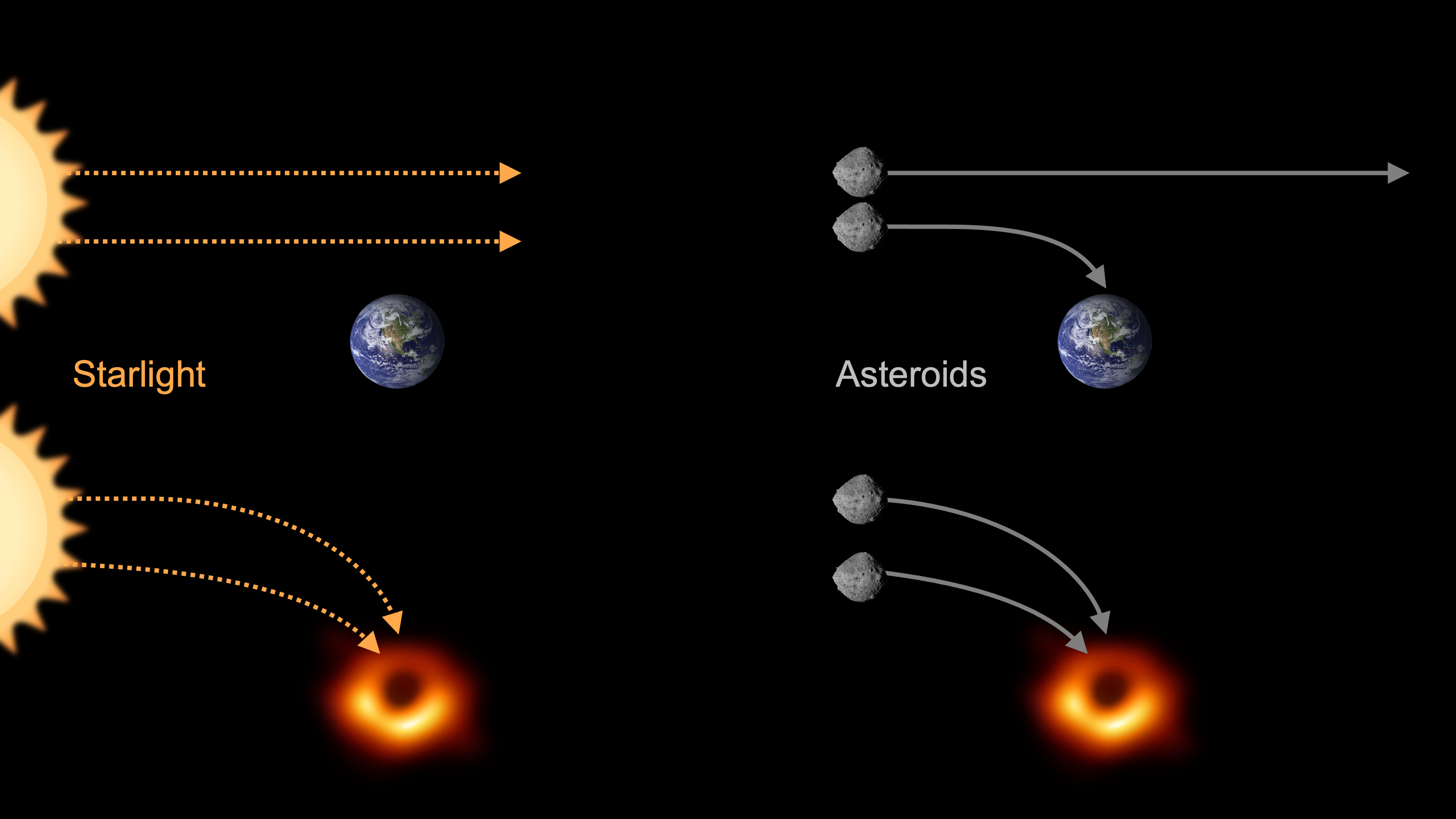 Exoplanet Communications
Black Holes – Black Holes vs. Planets
exoplanets.nasa.gov
This document has been reviewed and determined not to contain export controlled technical data.
3
May 11, 2022
[Speaker Notes: This slide does not contain any animated elements

Description:
This is the summary slide.]